Faye Middle
BSc(Hons) RNA, PGDip SCPHN (SN), MSc Primary Healthcare
Facing Challenging contexts
Aims
Understand what challenging behaviour is
Signs and symptoms
Concerning behaviours
How to manage challenging behaviours
Support  and advice
What are challenging contexts?
Can be described as ‘testing’ behaviour
May present as:
Hitting
Shouting
Self injury 
Use of substances – smoking, alcohol 
Experimenting with sexuality
Risk taking behaviours
Causes.
Increased stress / pressure due to commencing GCSE years
Hormones / Teenage brain
Peer Pressure
Lack of sleep
Diet
Exercise
Screen time / social media use
Concerning behaviours
County Lines
Child Sexual Exploitation (CSE)
Child Criminal Exploitation (CCE)
Managing challenges
Encourage good sleep routines / diet and exercise /limit screen time
Listen
Problem solve together
Celebrate achievements
1:1 time
Compromise
Boundaries and Consequence
Communication
Support and Advice
Speak with school
GP
Online – Young Minds, Health for Teens, Kooth, Mind, Relate
BEAM
School Nurse
Look after you too
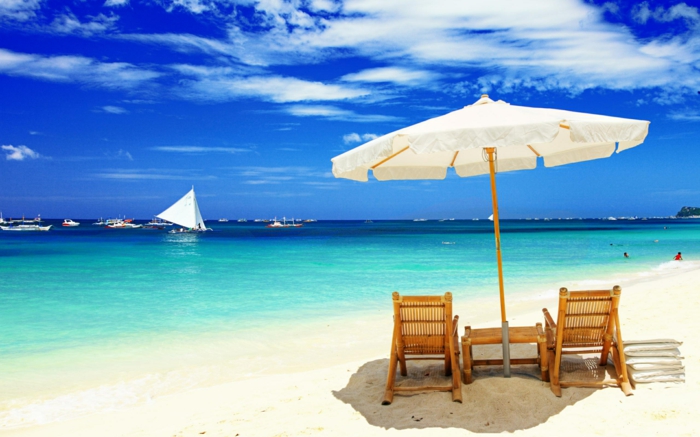 Any Questions?
This Photo by Unknown Author is licensed under CC BY-ND